第九屆(2024)北區跨校機械(電)工程學系
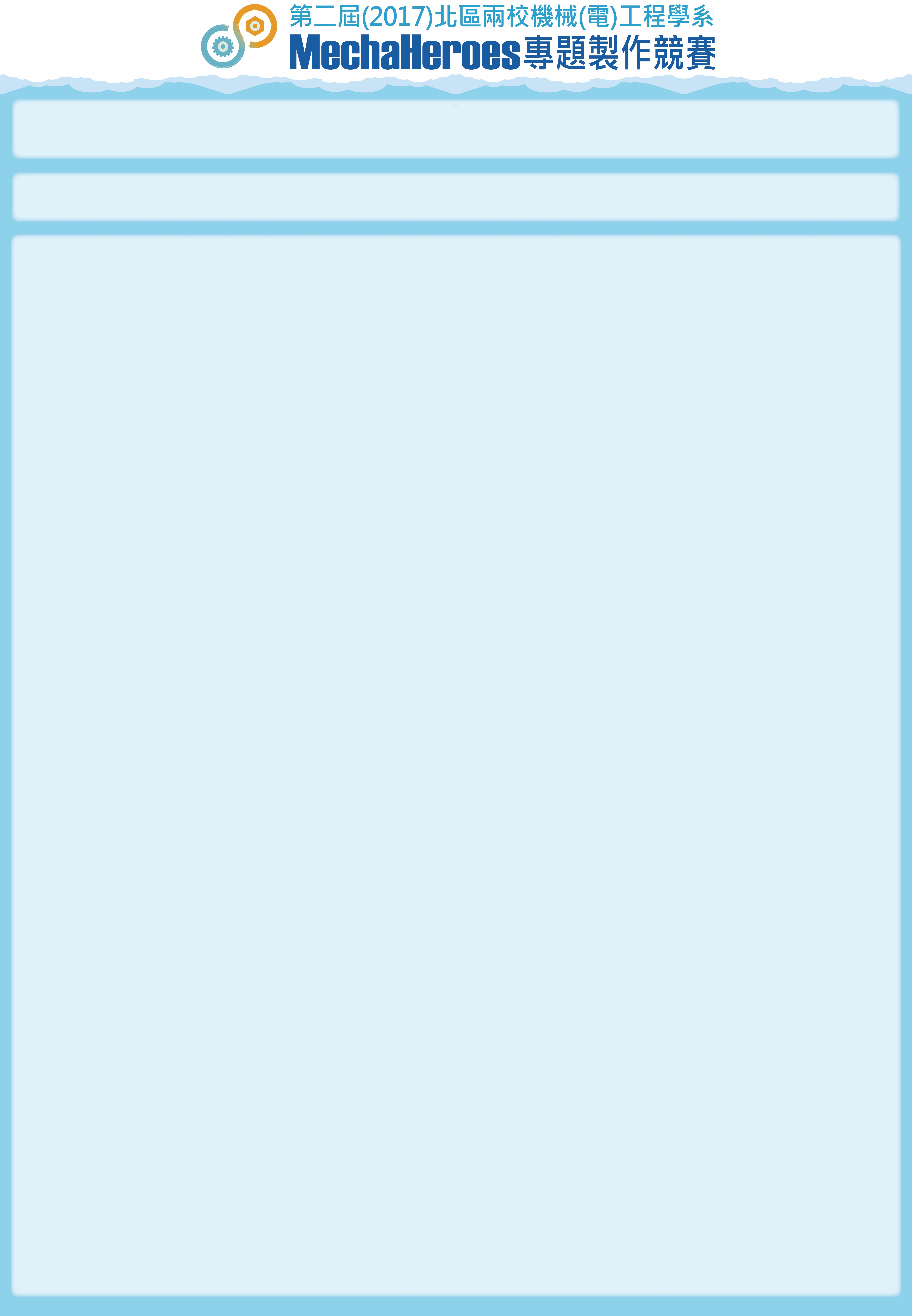 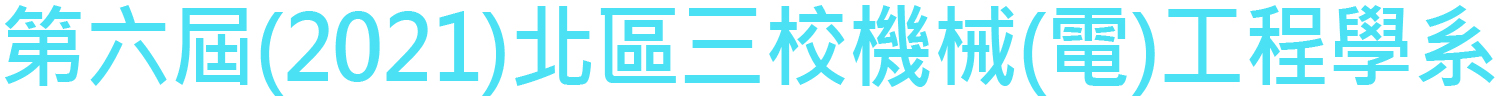 (參賽隊伍編號：XXX)
專題名稱
作者1, 作者2, 作者3, 作者4 , 作者5
摘要:
海報尺寸A0-size(84cm×120cm)。摘要以下章節，作者可視專題成果，彈性調整內文格式。
為公評審查，海報內不得置入校名、校徽、指導老師姓名、實驗室名稱等圖文字樣。
海報設計請以圖表為主，加以文字補充說明，方便觀看者能在短時間了解內容。
研究方法:
實驗步驟:
結論: